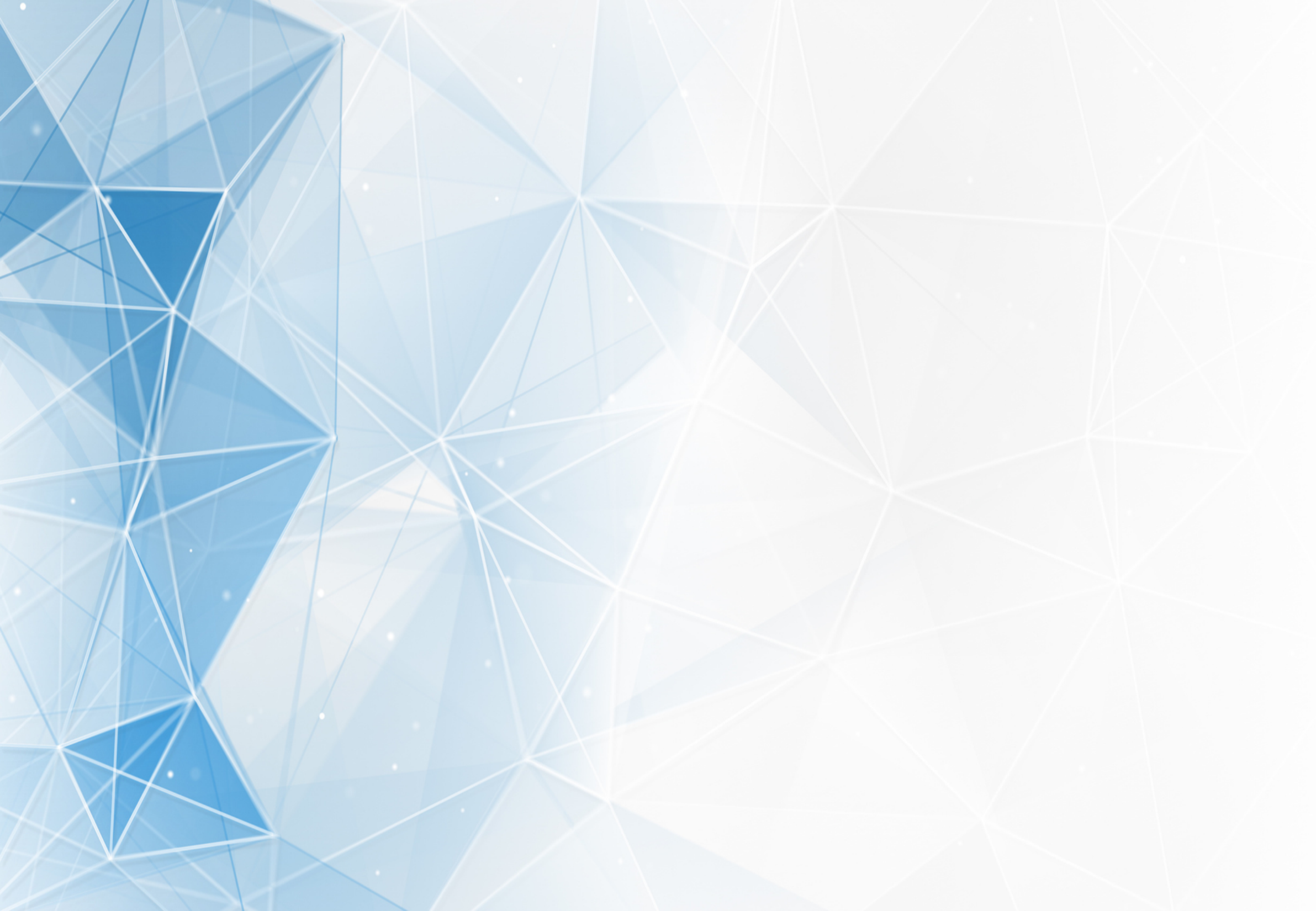 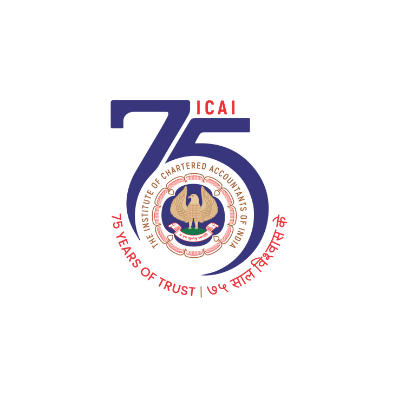 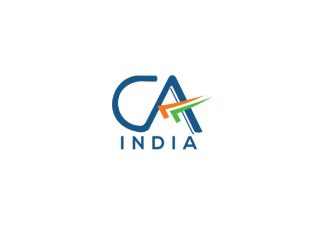 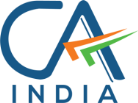 The Institute of Chartered Accountants of India(Set up by an Act of Parliament)
Women Members Excellence Committee
Organises
यशस्विनी - An IDOL- Live Webinar
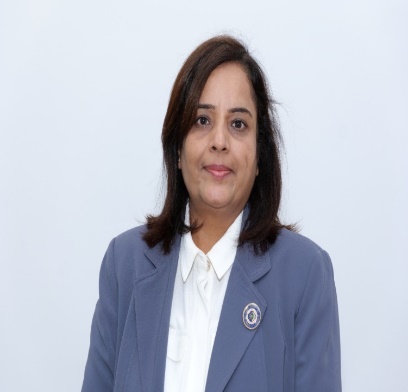 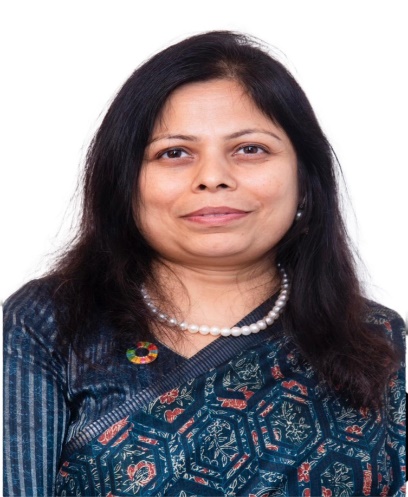 CA. Priti Paras Savla
Chairperson, WMEC, ICAI
CA. Kemisha Soni
Vice Chairperson, WMEC, ICAI
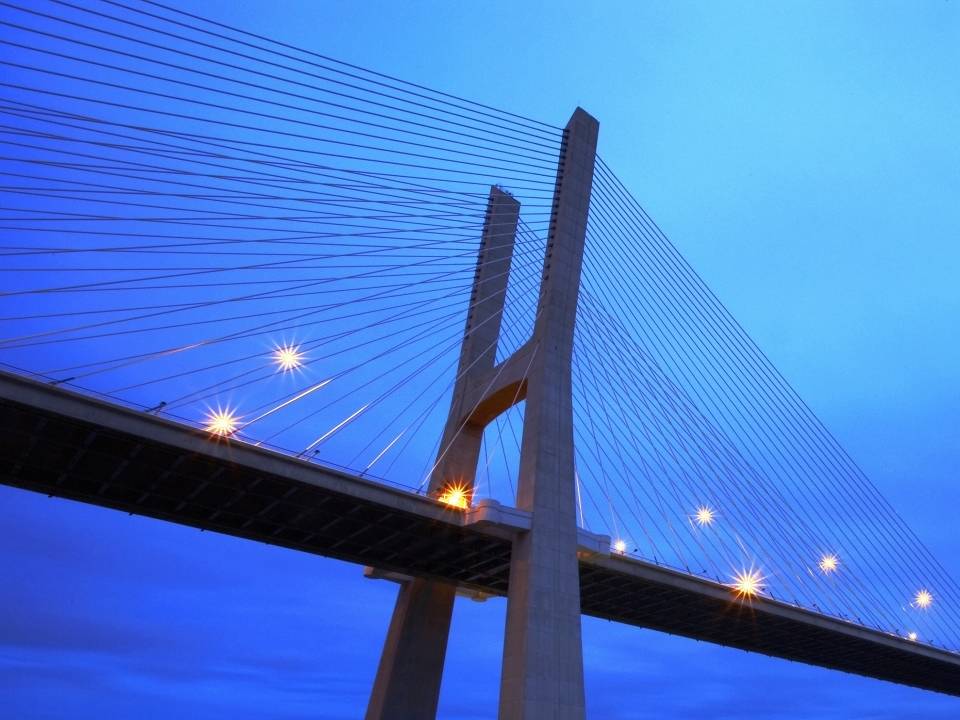 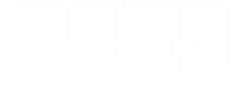 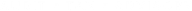 GLOBAL SERVICE/ INDUSTRY
“Be the Change”

            

                      Presenter: Bhavna Doshi
Place Presentation Title Here
AUDIT / TAX / ADVISORY / LINE OF BUSINESS
NameDesignation DisciplineCityDate of Meeting
Women Members Excellence Committee
Webinar - "यशस्विनी - An IDOL"
20 March, 2024
2
The Change….and, its ever increasing pace
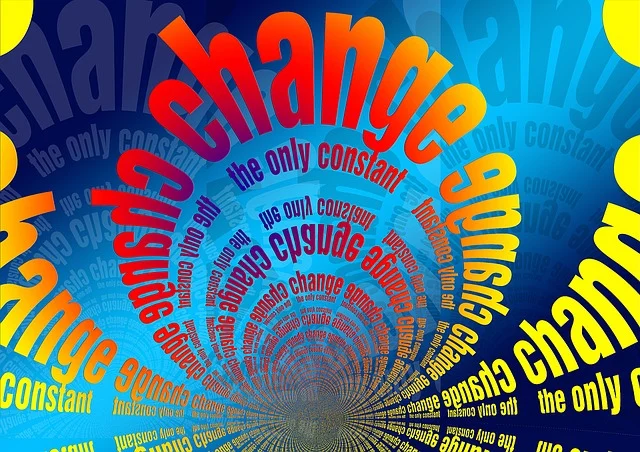 3
Bhavna Doshi
20-03-2024
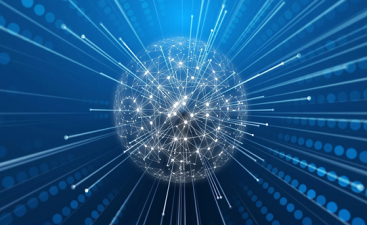 Around us ……
India, a developed nation by 2047…
     India, a $ 5 Trillion, $ 10 Trillion….economy…
     ……………….
     India, one in every 3rd CA,  a woman….

     And, the space of AI
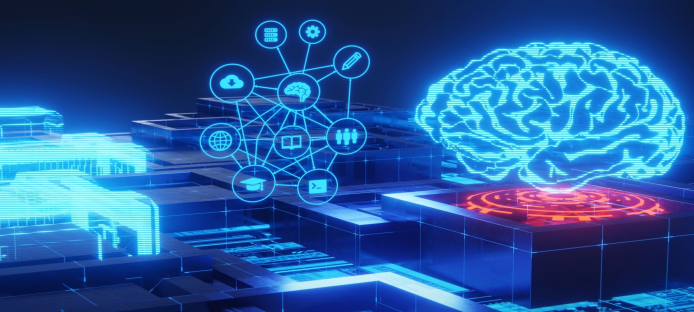 4
Bhavna Doshi
20-03-2024
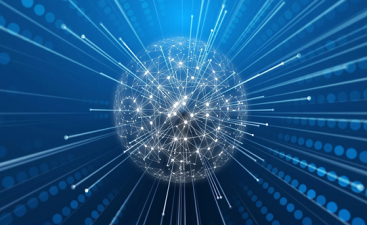 India’s Economy ……
“ Already here we are.  Up and running, moving from Kaun  	 		Banega Crorepati to Kaun Banega $ 10 Trillion economy”

			- Ananya Birla at recent ET Awards Function for
                                                          Corporate Excellence
5
Bhavna Doshi
20-03-2024
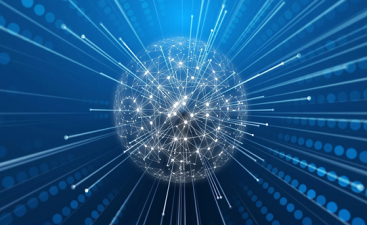 Change is the only constant ……
Lot is changing around us…  

      And, we too have embraced change !

						What more ?
6
Bhavna Doshi
20-03-2024
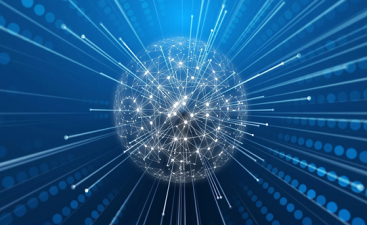 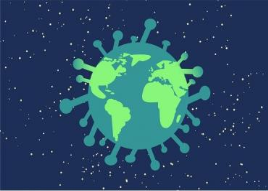 …Question is…
Are we just flowing with change….just to remain relevant .. Happy in own comfort  zone?

  Or, have we changed ?
Gone beyond 
Been Proactive
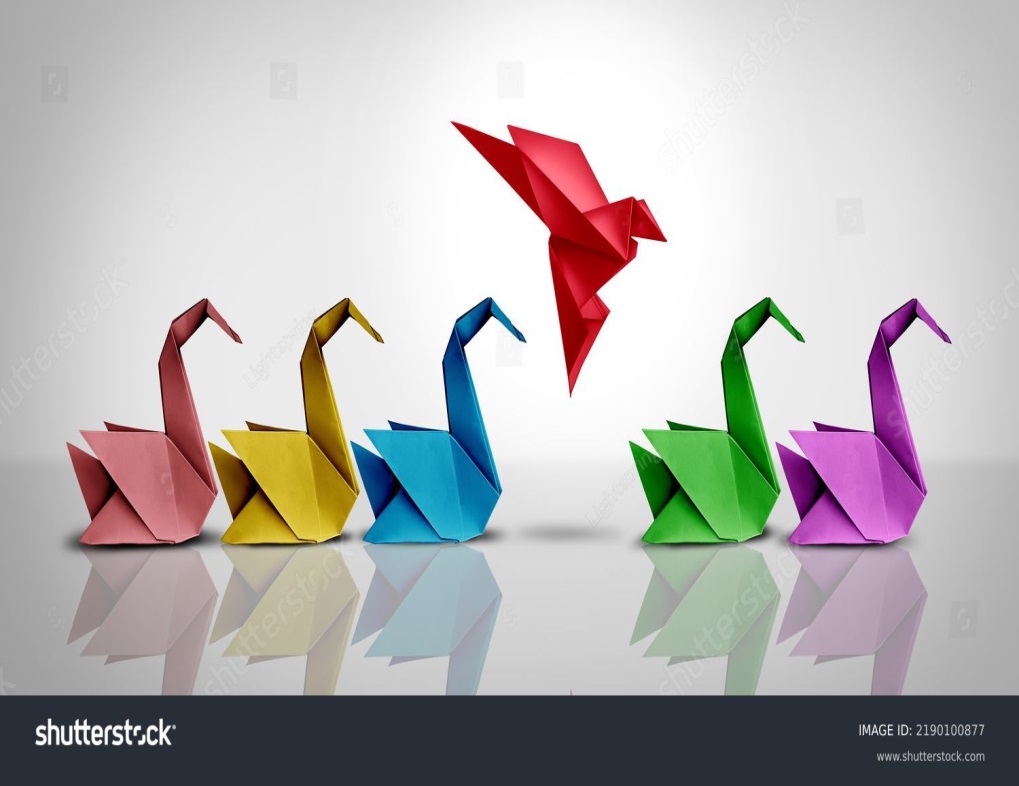 7
Bhavna Doshi
20-03-2024
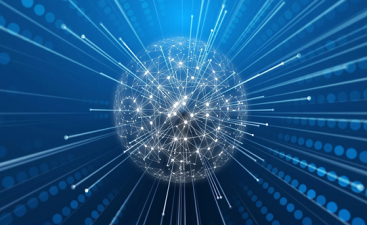 Going beyond…
Yes, would like to …….leapfrog

       But….but……….but…. Wherewithal ?

       If…….
8
Bhavna Doshi
20-03-2024
The will to achieve…..
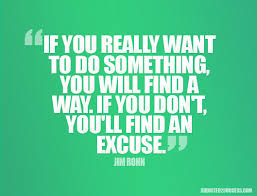 9
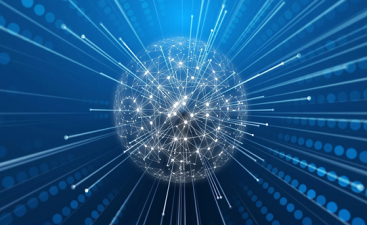 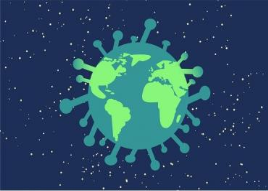 Remember…
For us, key to success always was and will remain:             
                
                       Delivering quality service, in cost effective manner.
10
Bhavna Doshi
20-03-2024
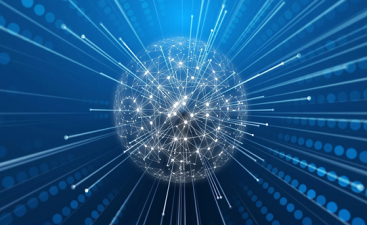 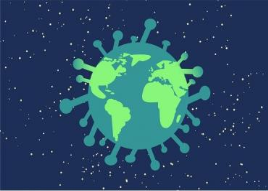 What and how to change…
Determinants 
Our strengths – core and more learnt, mastered….

Our Clientele – base and changing….
11
Bhavna Doshi
20-03-2024
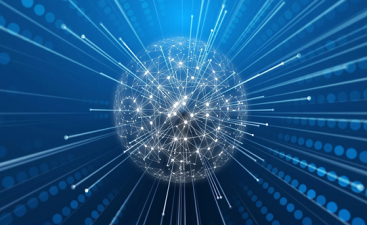 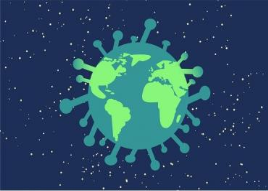 What and how to change…
Determinants 
Our strengths 
What are we:
Finder,
 Minder or 
Grinder
12
Bhavna Doshi
20-03-2024
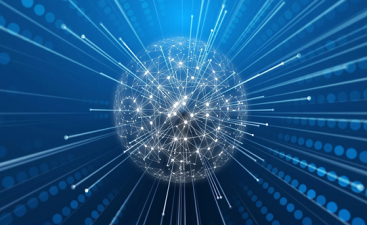 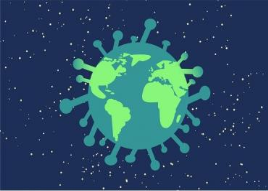 What and how to change…
Determinants 
Our Clientele 
What do they need:
Standardised
Specialised
13
Bhavna Doshi
20-03-2024
Imagine
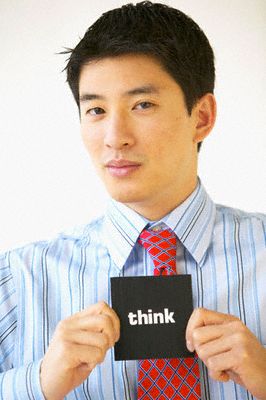 “I cannot teach anybody anything. I can only make them think”

- Socrates
14
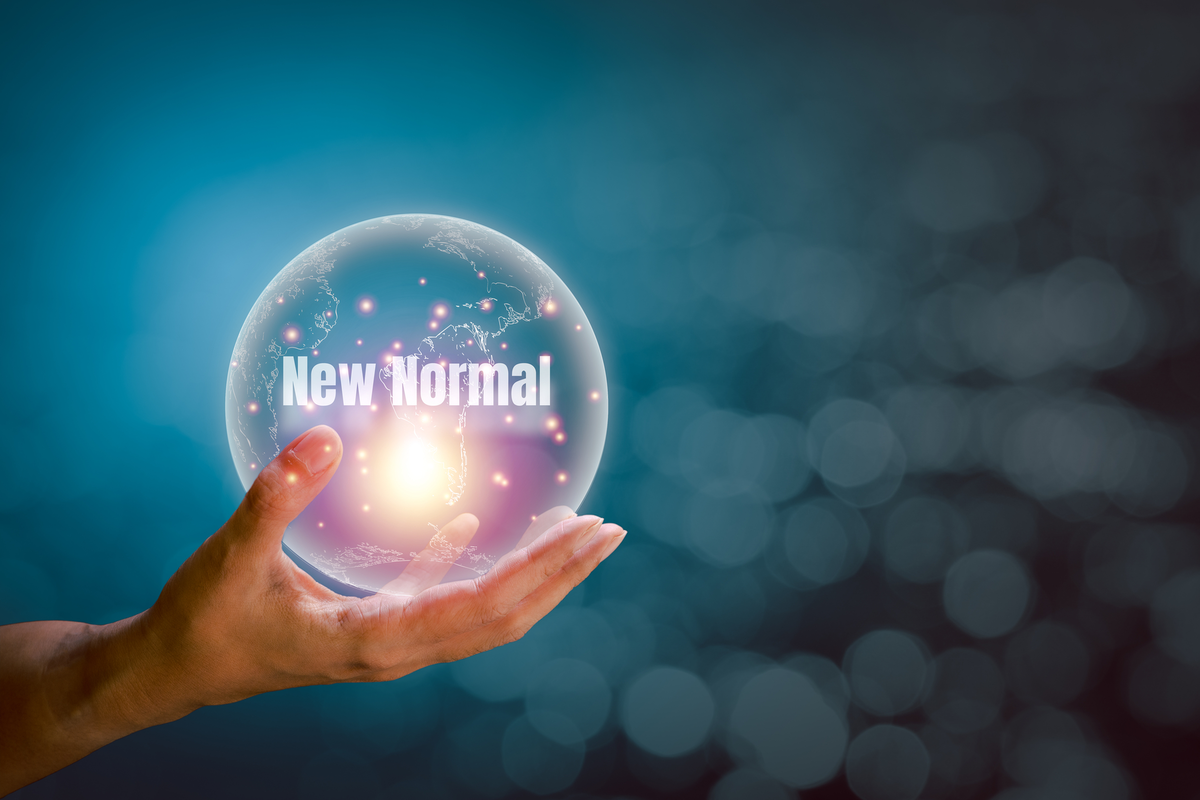 15
“Be the Change”
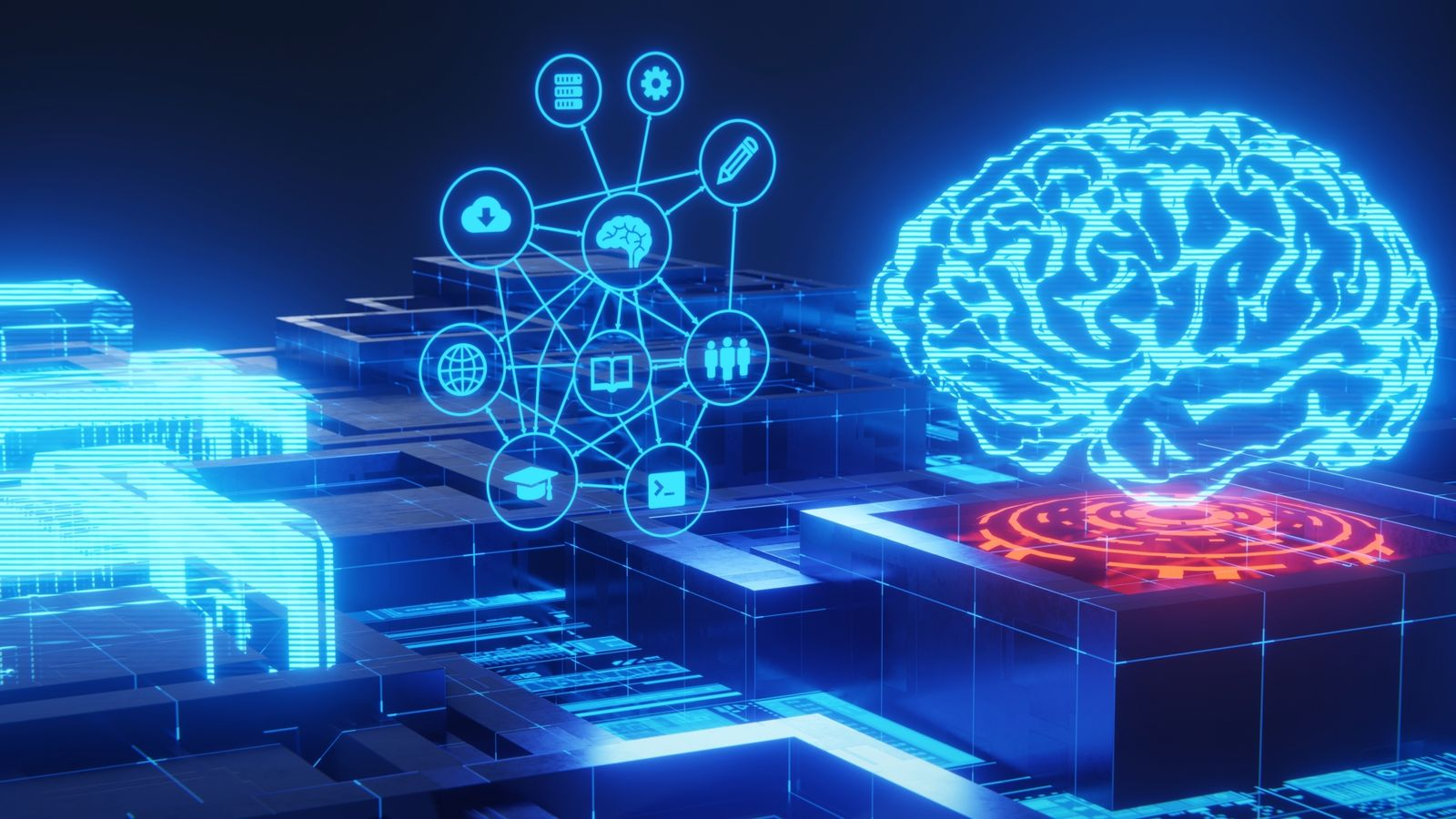 Several Indians Leading…..
16
Bhavna Doshi
20-03-2024
17
Thank You
Bhavna Doshi
20-03-2024